MDE Office of Special EducationMAASE Updates
June 13, 2018
Teri L. Chapman, Director
Janis Weckstein, Assistant Director
Federal Update
MDE, Office of Special Education
2
School Safety
The USED will be holding listening sessions on school safety
Details at https://www.gpo.gov/fdsys/pkg/FR-2018-06-05/pdf/2018-12171.pdf
MDE, Office of Special Education
3
New Report on the Condition of Education in the U.S.
The National Center for Education Statistics release the report on May 23rd
Summarizes important developments and trends in education based on recent data
Including
Cost of early childhood care
Average student loan debt
To browse the full report, please visit https://nces.ed.gov/programs/coe/
MDE, Office of Special Education
4
State Updates
MDE, Office of Special Education
5
Interim Superintendent of Public Instruction
Sheila Alles
Previously the Chief Deputy Superintendent
Her two Commitments:
Consistency
Maintain the momentum and direction of the Top 10 in 10
Will remain in the position until a new State Superintendent of Public Instruction is named by the State Board of Education
MDE, Office of Special Education
6
New Deputy Superintendent named
Scott Koenigsknecht, currently the Ingham ISD Superintendent
Begins August of 2018 as the Deputy Superintendent of the P-20 System & Student Transition Division
Interim position is currently held by Shulawn Doxie
MDE, Office of Special Education
7
Office of Special Education Update
MDE, Office of Special Education
8
Annual Public Reporting
The federal regulations implementing the Individuals with Disabilities Education Act (IDEA) require annual public reporting on the performance of each local education agency on the targets established in the State Performance Plan/Annual Performance Report (SPP/APR). 
District level data is publicly available at: www.mischooldata.org
MDE, Office of Special Education
9
2018-19 Flowthrough and General Supervision Grants
Estimated allocations for the IDEA Part B, Section 611, Special Education Flowthrough and General Supervision Grants anticipated to be sent out this week by memo to ISD Special Education Directors and Business Officials
Due Date: July 16, 2018 (changed from July 2, 2018)
MDE, Office of Special Education
10
Accountability System Redesign
OSE and the ISD Directors of Special Education continue ongoing work to redesign the accountability system
Supported by Dr. Jane Nell Luster
Spring virtual monitoring in process
New activities in planning stages to begin Fall 2018
OSE will present a session at MAASE Summer Institute discussing the ISD role as sub recipient of the IDEA federal grant
Target audience: member districts
11
OSE Summer Presentations
June 20, 2018
St. Clair RESA Member District business officials & superintendents
June 28, 2018
MAISA-MI Association of Intermediate School Administrators Summer Conference, Traverse City 
August 10, 2018
MASB- MI Association of School Boards, Novi
August 13-15, 2018 
MAASE Summer Institute, Traverse City
12
Significant Disproportionality
Statute requires States to annually collect and examine data to determine whether significant disproportionality based on race or ethnicity is occurring with respect to: 
Identification of children as children with disabilities, including identification as children with particular impairments.
Placement of children in particular educational settings; and
Incidence, duration, and type of disciplinary actions, including suspensions and expulsions.
MDE, Office of Special Education
13
Significant Disproportionality
Current data indicates 17 of 56 ISDs will receive Tier I and Tier II support
NO ISDs are projected to be identified based on current data
These 17 ISDs will be contacted this summer to clarify the process of identification and discuss opportunities to begin to address the issues within effected member districts
OSE will be offering a work session at the MAASE Summer Institute for these 17 ISDs to review their member district data
The new process will be used Spring 2019
MDE, Office of Special Education
14
Tier I: Universal
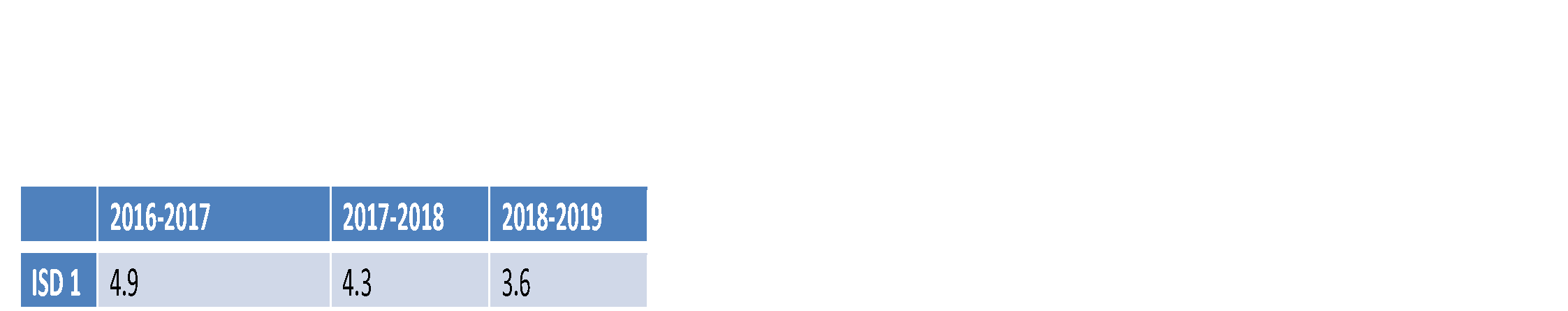 MDE, Office of Special Education
15
Tier II: Targeted
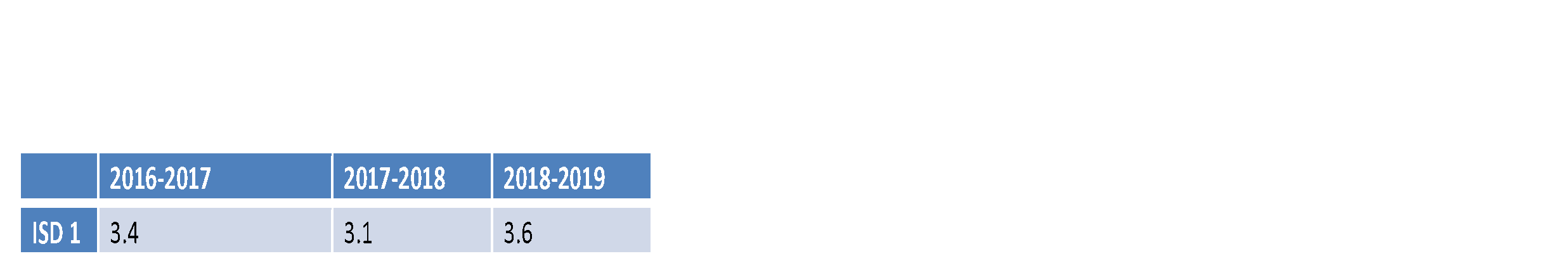 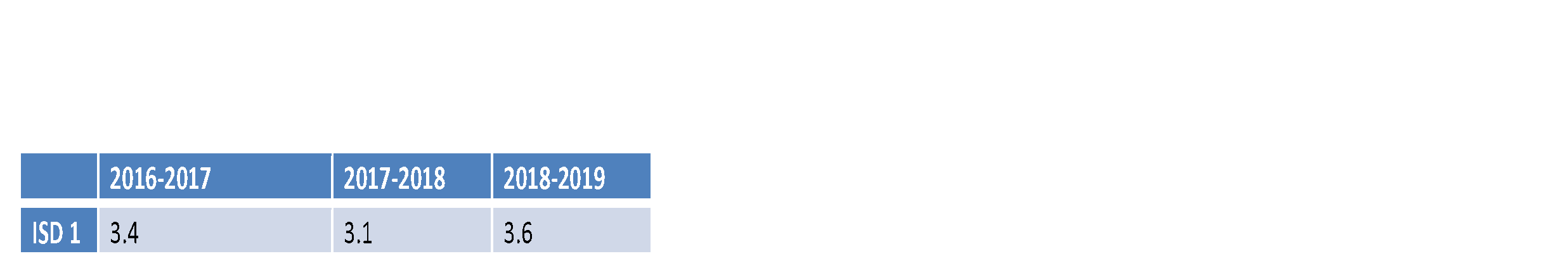 MDE, Office of Special Education
16
Tier III: Intensive
MDE, Office of Special Education
17
General Supervision Grant
Support to design the ISD General Supervision System
Initial development of a plan to implement the component(s) of a General Supervision System at the ISD
Applications are to be submitted through MEGS+ 
Due July 2, 2018
Funds will be available ASAP
Mid-year Progress Report – Due January 31, 2019
End of Year Report – Due August 29, 2019
MDE Office of Special Education
18
[Speaker Notes: Teri
 Identify priority {area of need/focus – discipline, etc}
 Meaningful/Purposeful
What process or activity(ies) will be used to monitor the progress of the implementation of this plan?
What data will be used to monitor improved student outcomes? This can be tied to SPP Indicator data – long term progress
This grant is to be used for the purpose of building their general supervision system.
This system will then be in place to address other general supervision priority areas moving forward.]
New OSE Staff
Yvette Lightbourn
Program Accountability Unit
State Complaint Investigator
Gina Alexander
Program Accountability Unit
State Complaint Investigator
Deb Schultz
Performance Reporting Unit
Support Staff
19
MDE OSE
Contact us!
Email us!
OSE Information Line
1-888-320-8384
Monday-Friday
9:00 AM-4:00 PM

mde-ose@michigan.gov
Teri L. Chapman, Director
517-335-0455
chapmant2@michigan.gov

Janis Weckstein, Asst. Director
517-241-4521
wecksteinj@michigan.gov
20